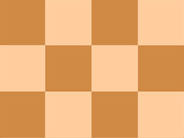 КОНКУРСЫ РЕШЕНИЯ ШАХМАТНЫХ этюдов
Ц е л ь   з а н я т и я :
Сегодня, мы рассмотрим шахматные этюды повышенной сложности, на «Мат в 2 хода»! 
В этом конкурсе надо решить подряд 
3 этюда (начиная со 2 позиции), 
как можно быстрее. 
На каждую позицию дается по 3 мин.
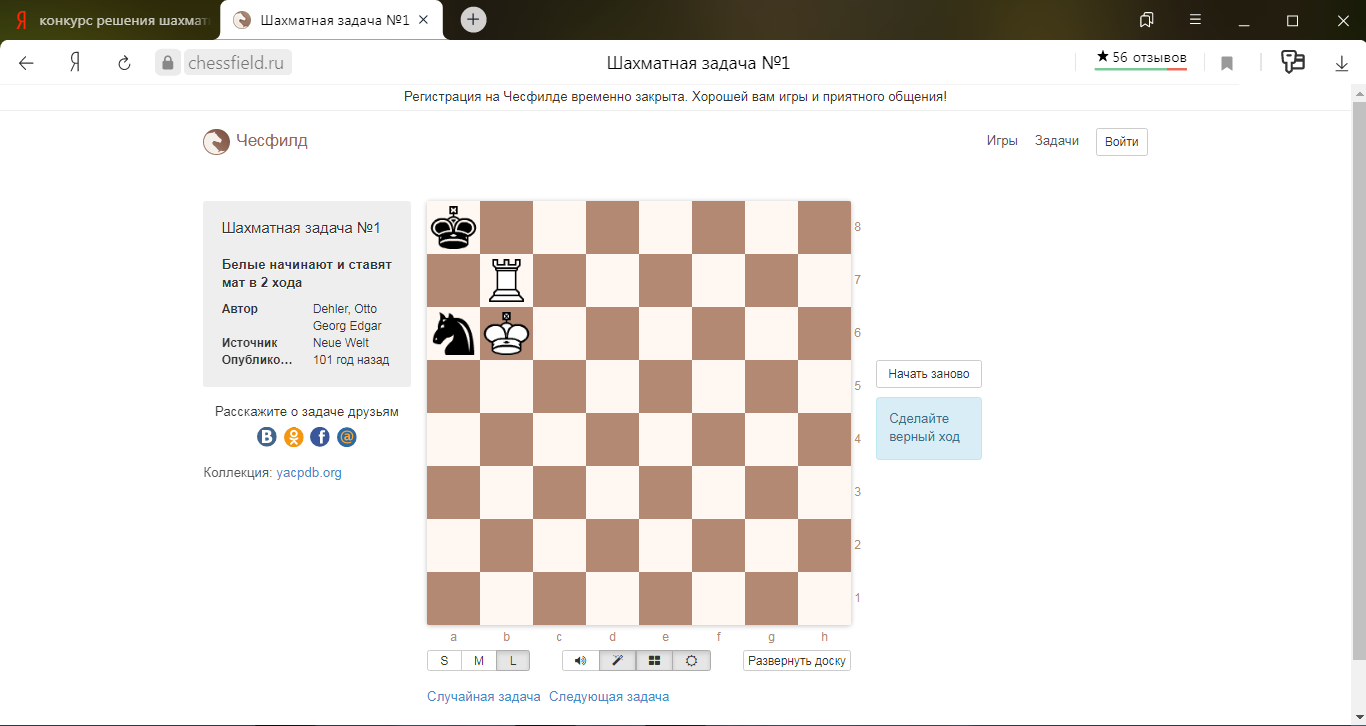 №1ХОД БЕЛЫХ
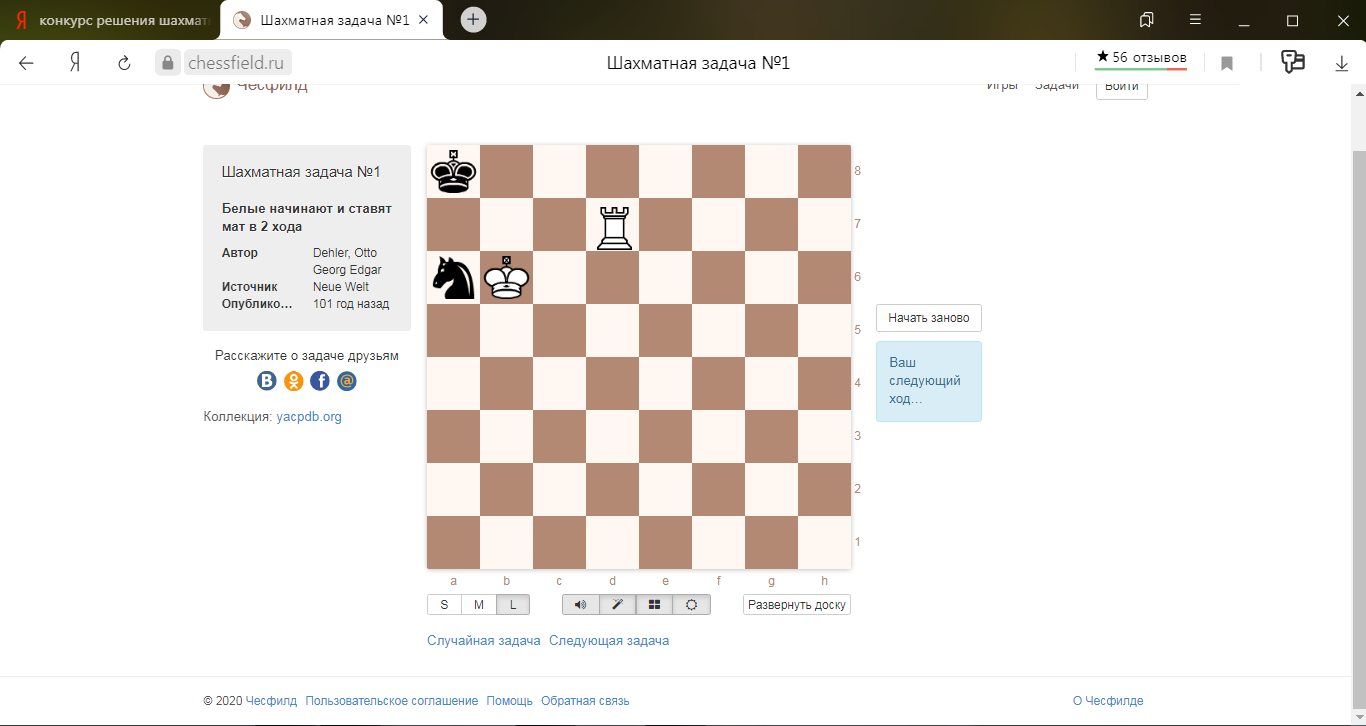 Ходбелых1.Лd7
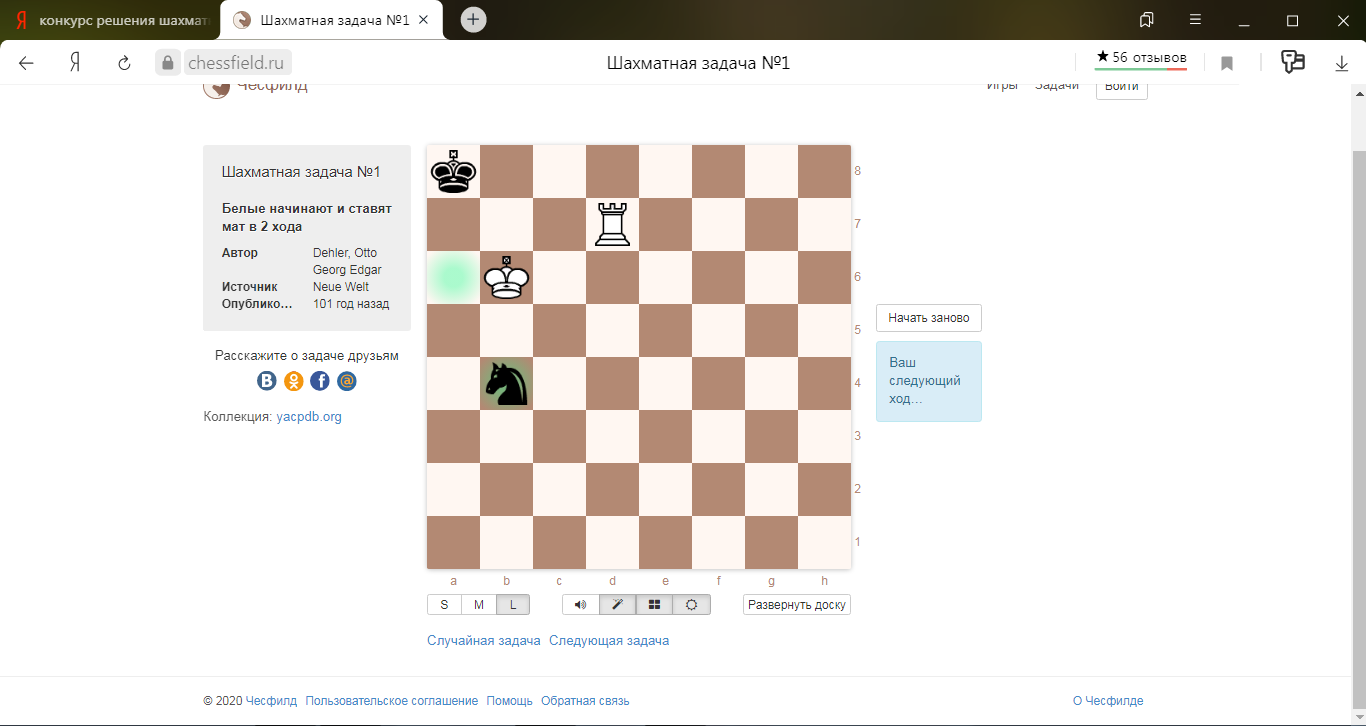 Ходчерных1...Кb4
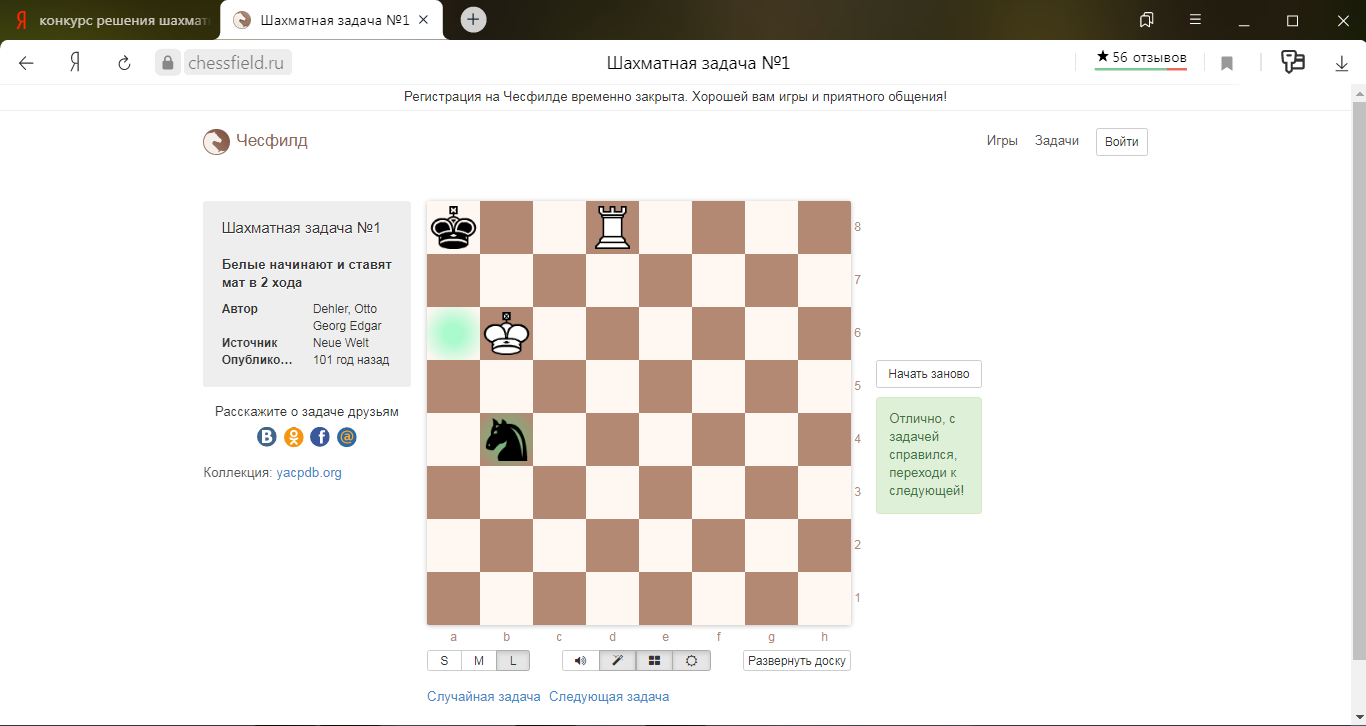 Ходбелых2.лd8 x
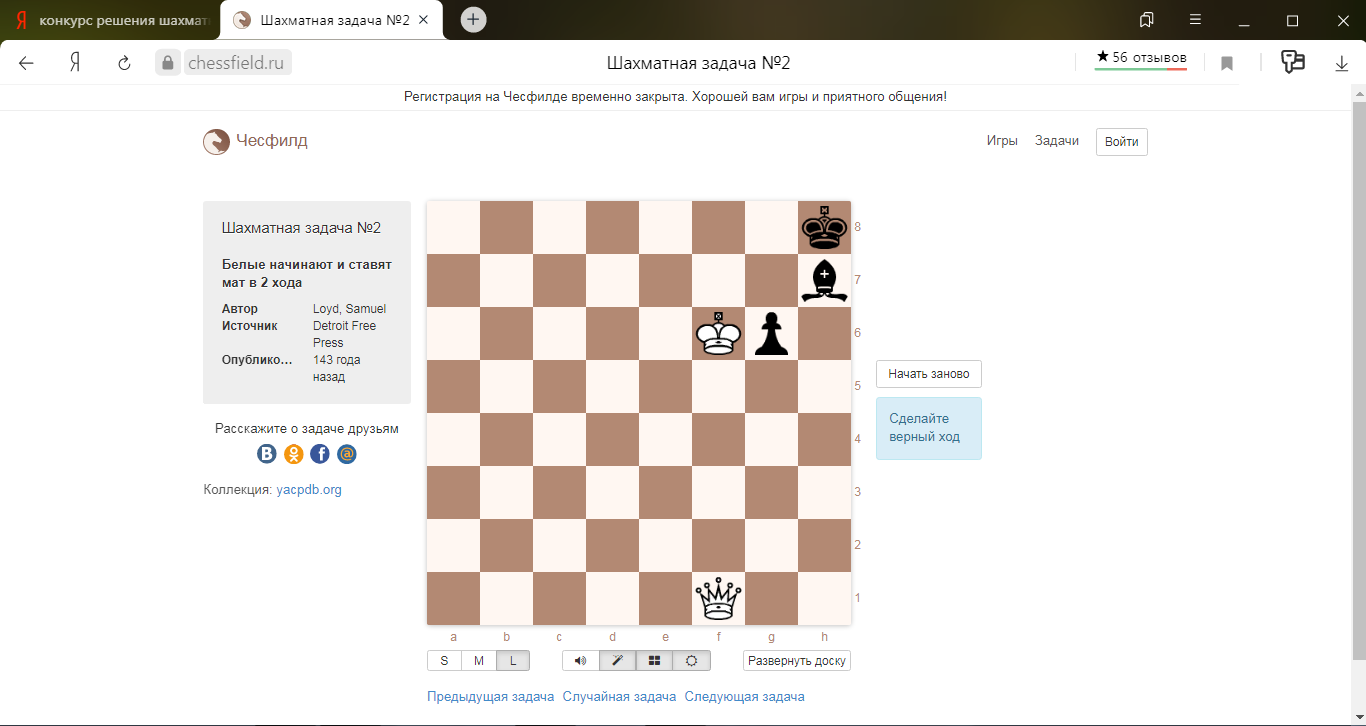 №2ХОД БЕЛЫХ
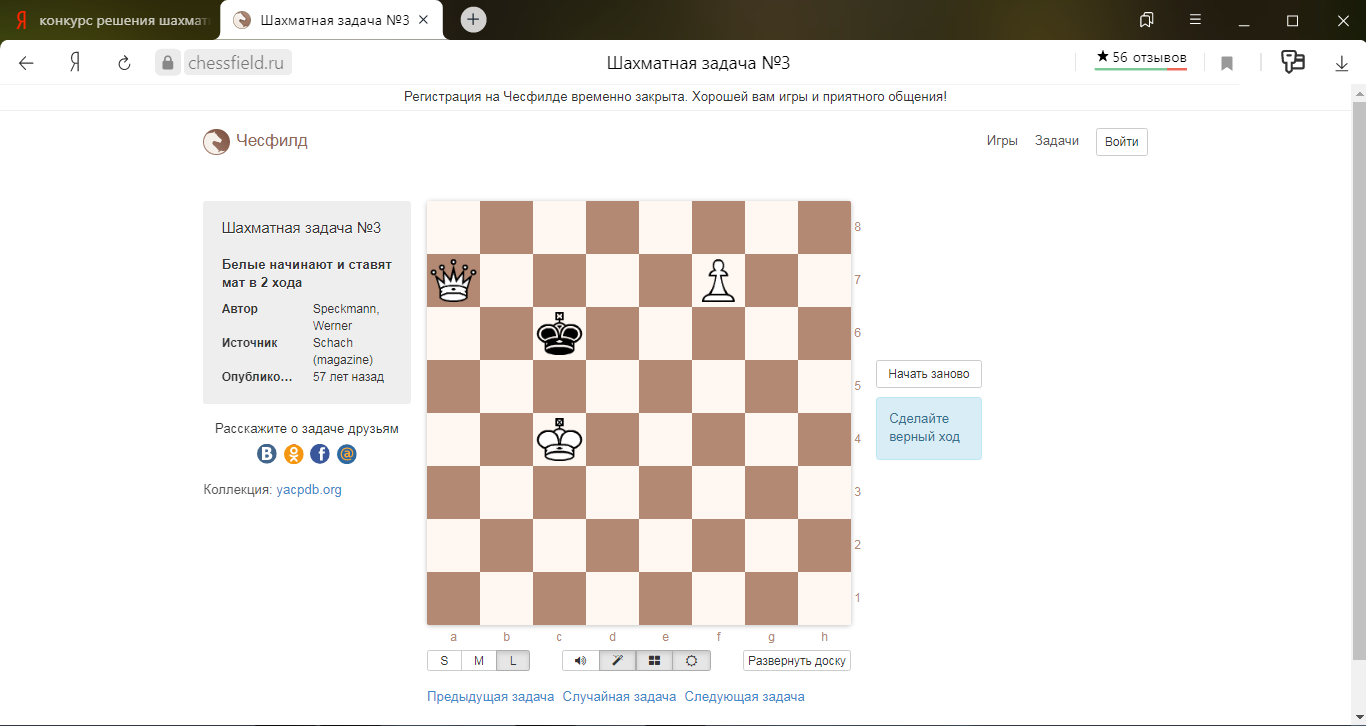 №3ХОД БЕЛЫХ
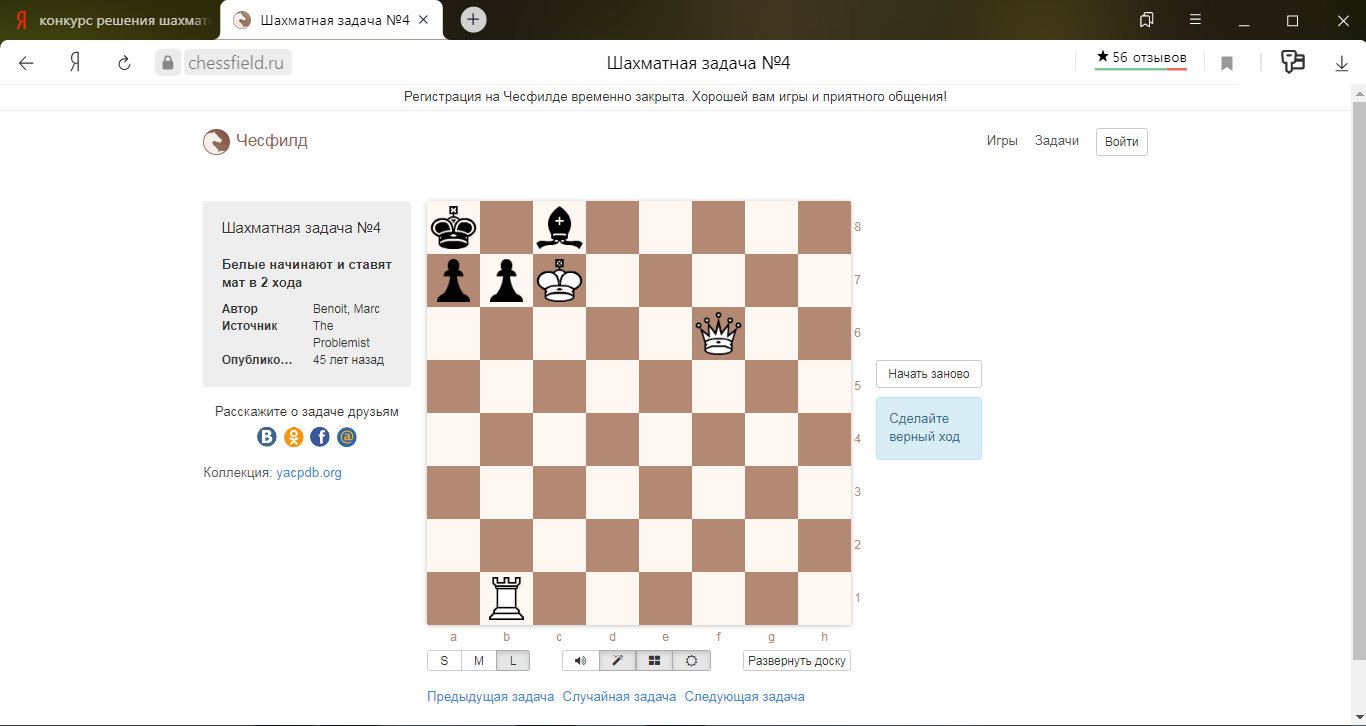 №4ХОД БЕЛЫХ
И т о г   з а н я т и я :
А теперь ребята, ответьте на вопросы:
Какая позиция вам больше всего понравилось? 
Какая позиция вам оказалась сложной?
За какое время вам удалось решить эти этюды?
Какую оценку вы сегодня поставите себе? 
СПАСИБО ЗА РАБОТУ!